מצפה נפתוח ויער רמות מגוון ביולוגי עשיר במיוחד
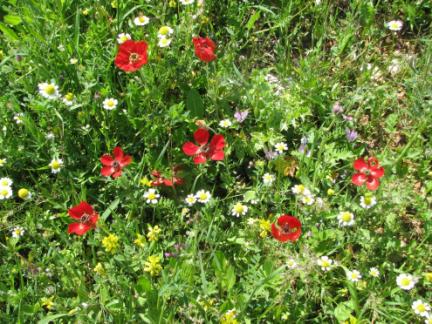 עזרה בזיהו הצמחים: 
חגר לשנר- מכון רותם
תצלומים: אסתר דבורה רייז 
           הילרי הרצברגר
'רמות למען הסביבה' היא עמותה פלורליסטית ירושלמית 
שדוגלת להצלת המגוון הביולוגי סביב שכונת 'רמות-אלון'
 ודואגת לאיכות החיים  של תושבי השכונה בפרט ולתושבי ירושלים בכלל.
מטרות העמותה כוללות:
שמירה על שטחים פתוחים ערכיים בצפון ירושלים, 
עידוד מחזור וצמצום בזבל מוצק, 
חינוך אקולוגי והגנת הסביבה לתלמידי ותושבי השכונה.
שמירת מצפה נפתוח ויער רמות 
כשטח ציבורי פתוח ונגיש לשכונה.
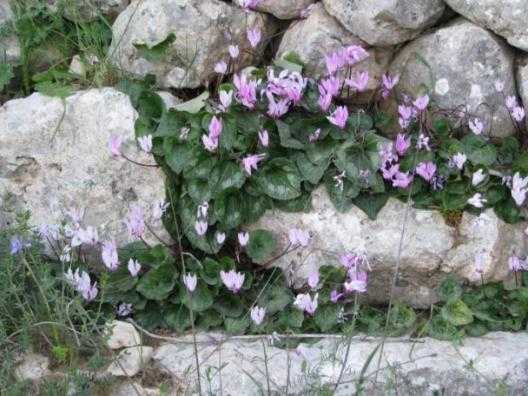 הפרח הלאומי – רקפת
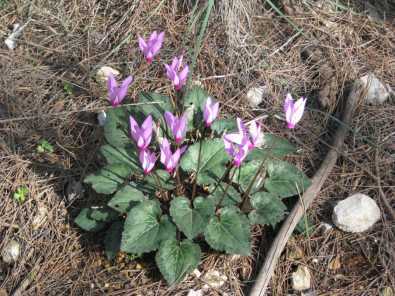 התחלת הפריחה
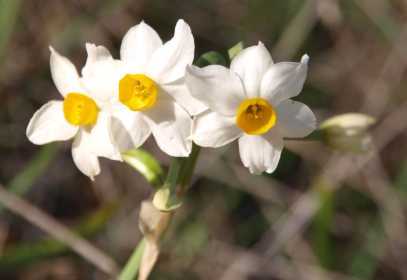 סתוונית  היורה 
אוקטובר- דצמבר
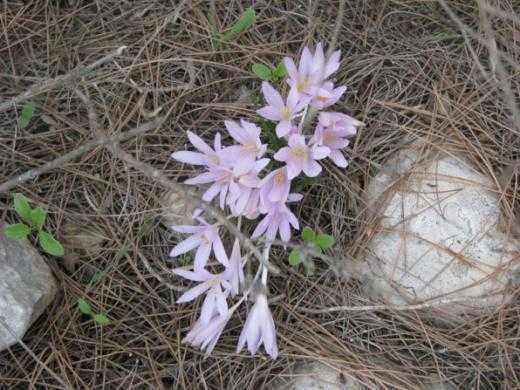 נרקיס 
נובמבר - דצמבר
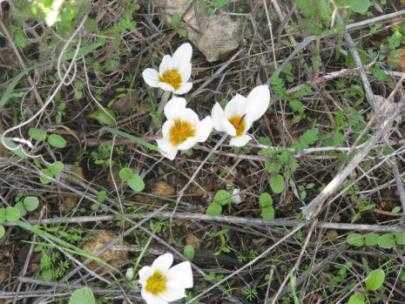 כרכום 
נובמבר - דצמבר
סדר הופעת הפרחים האדומים - כנ"ף
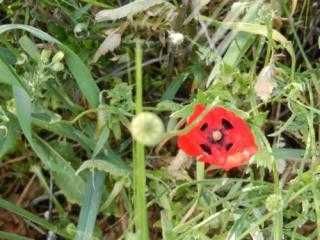 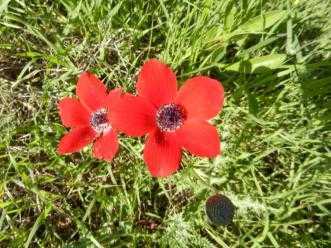 1) כלנית
ינואר –מרץ
3) פרג - עין שחורה
מרץ –מאי
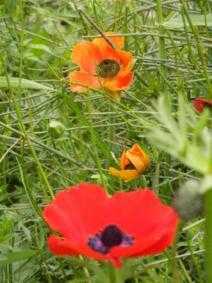 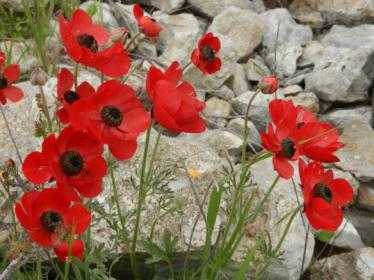 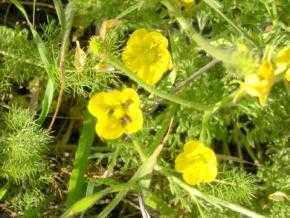 2) נורית
מרץ –אפריל
נורית ירושלים
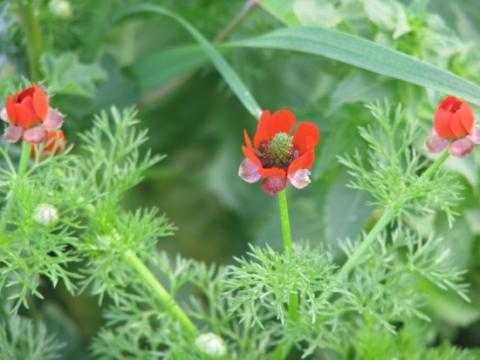 דמומית
מרץ-אפריל
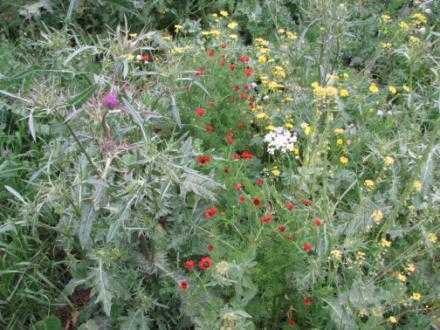 עירית גדולה
ינואר - אפריל
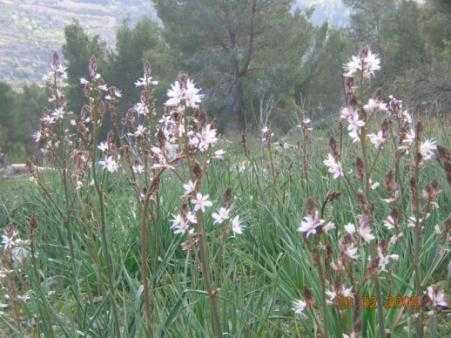 עריוני צהוב
מרץ - אפריל
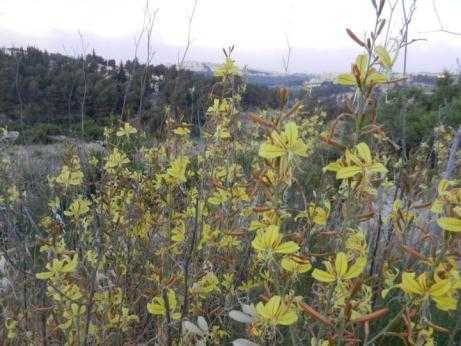 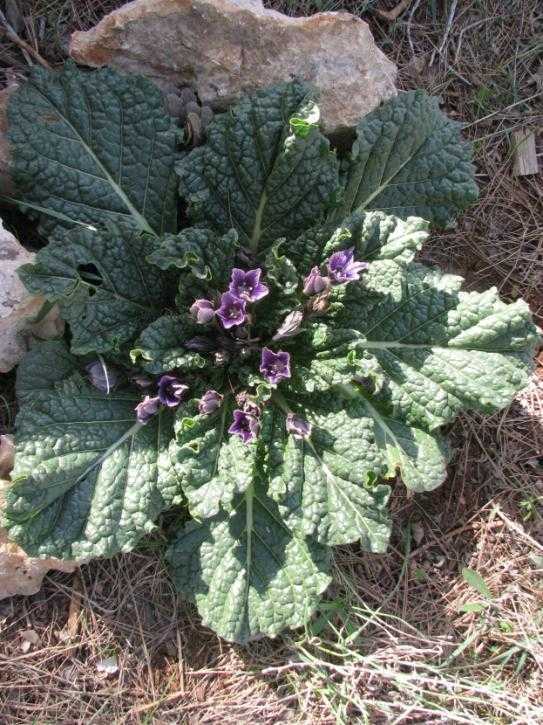 מוזכר בתנ"ך 
דודאים
בראשית ל, 14
צבעוני ההרים
פברואר-מרץ
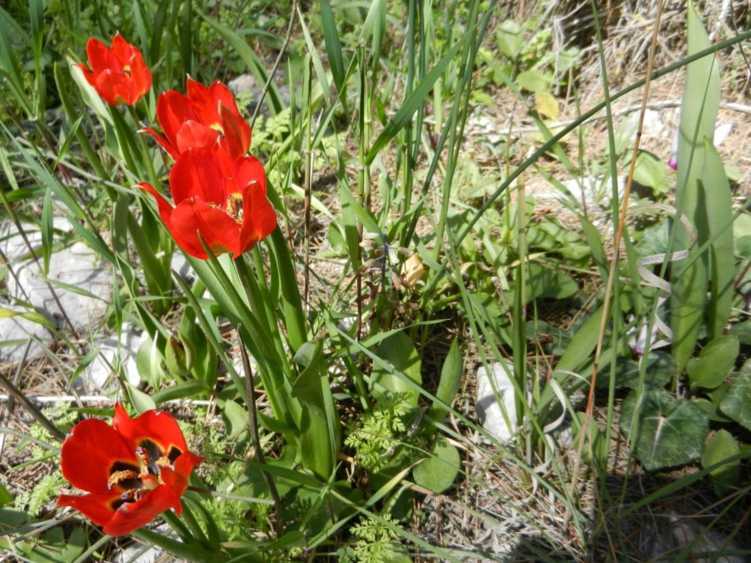 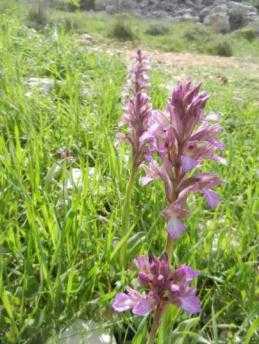 סחלב פרפרני
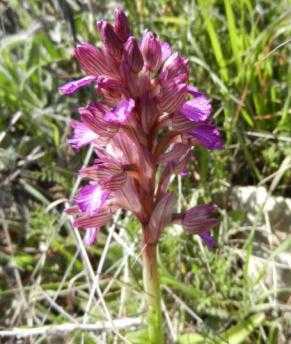 סחלבים
פברואר- מרץ
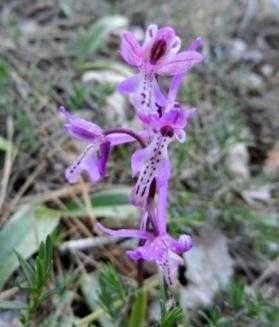 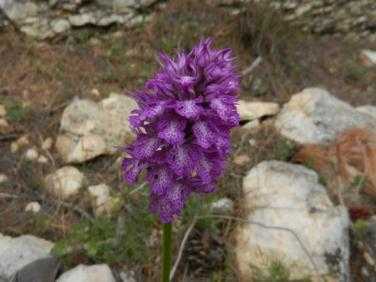 סחלב אנטולי
סחלב שלש-השנים
בן-סחלב צפרירי 
 (ליד האנדרטה –אסון מגדלי התאומים) אפריל-מאי
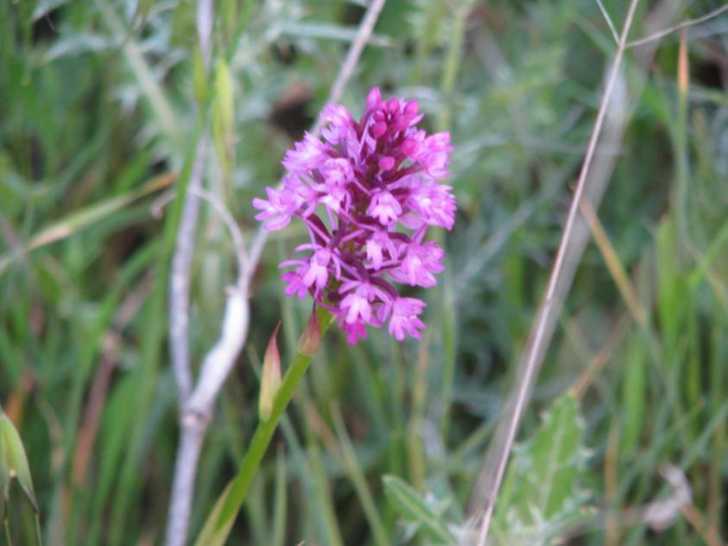 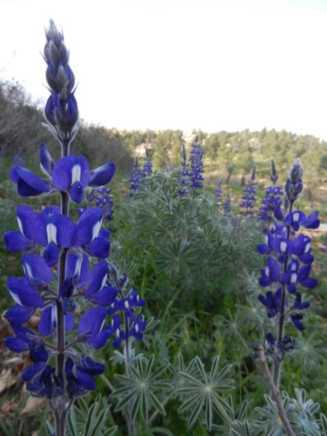 תורמוס ההרים
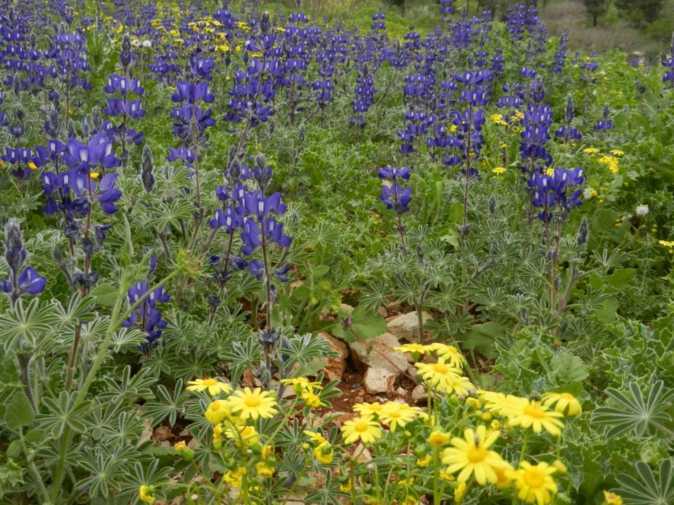 תורמוס צר עלים
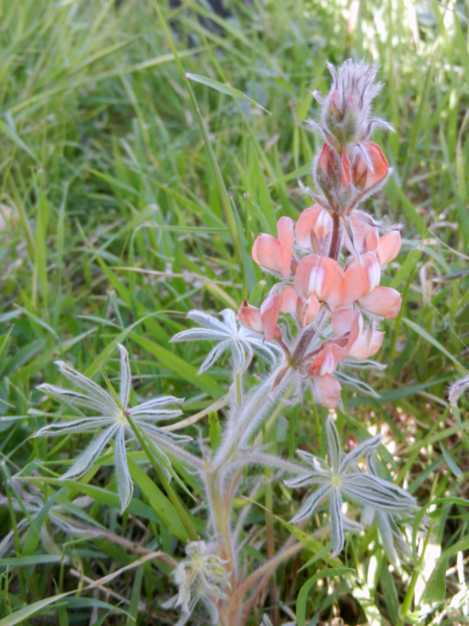 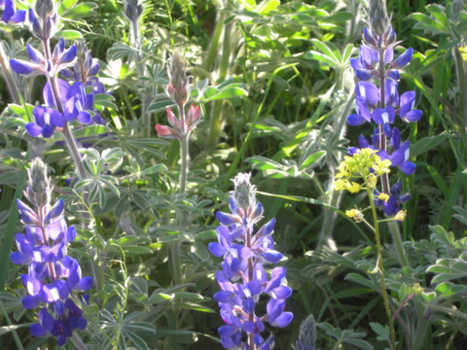 Iris vartaniiאירוס הסרגל – 
מין אנדמי לארץ ישראל וברשימה האדומה
דצמבר -ינואר
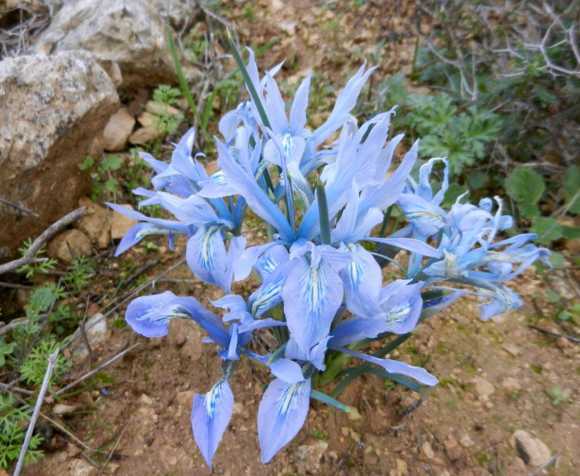 פרחים ורודים
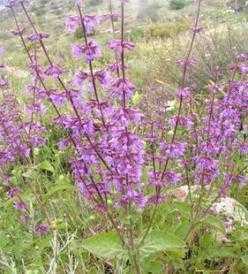 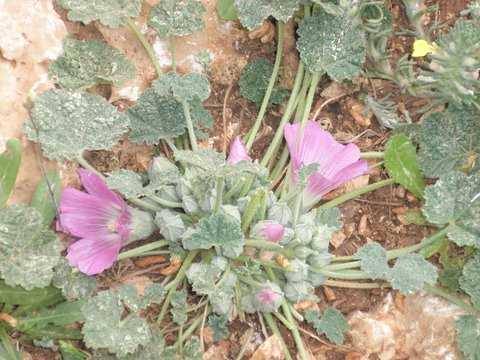 מרות יהודה
אפריל - יוני
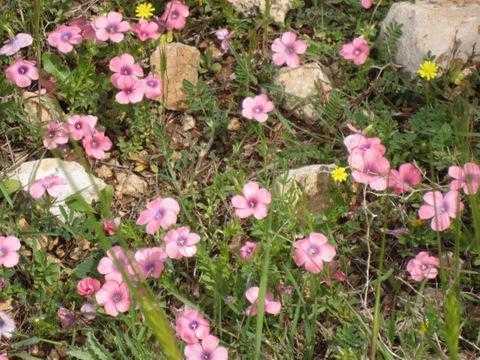 חטמית עין-הפרה
מרץ - מאי
פשתה שעירה
מרץ - מאי
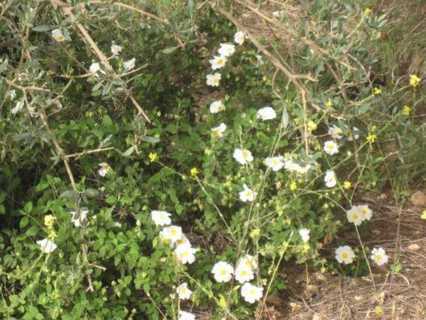 שני אחי לותם
אפריל – מאי
לוטם שעיר –אח ה"שלומפר"
לוטם מרוני – "האח המגוהץ"
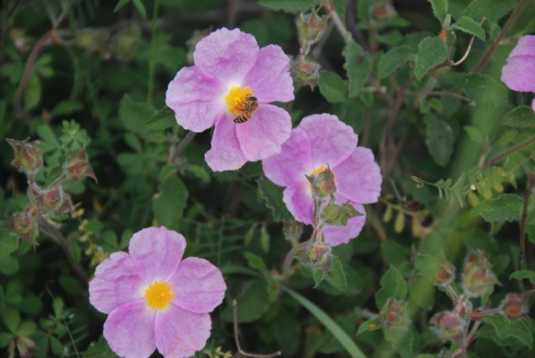 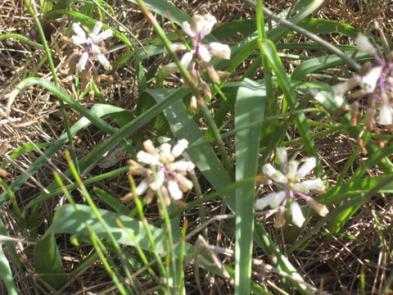 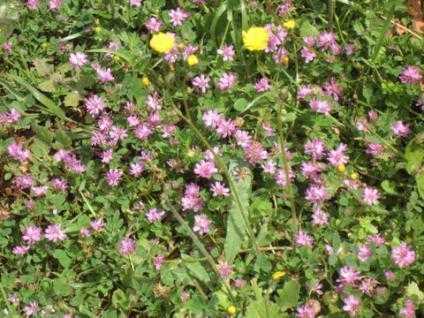 תלתן הפוך
מרץ-מאי
זימזומית 
פברואר - מרץ
הרדופנין הציצית
מרץ – אפריל
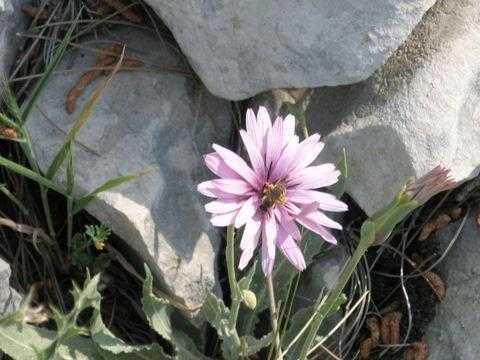 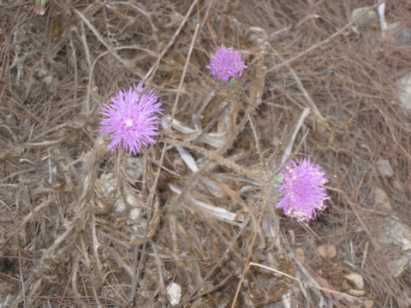 חרשף מצויץ
אוגוסט  – אוקטובר
מקור החסידה חלמיתי
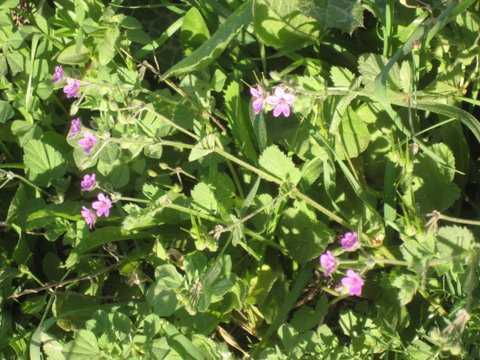 קוציץ סורי 
מרץ-מאי
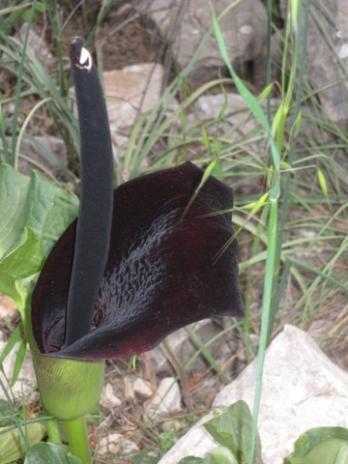 פרחים סגולים
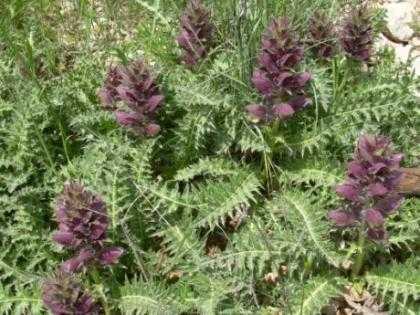 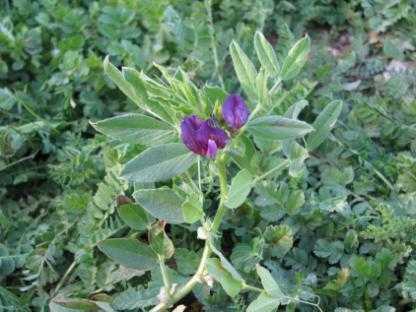 לוף ארץ-ישראלי
מרץ- אפריל
בקיה צרפתית
מרץ- אפריל
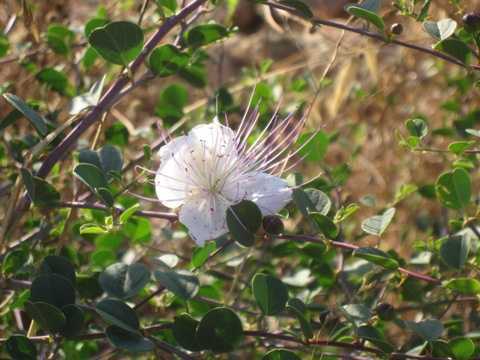 שיח הצלף
מאי - נובמבר
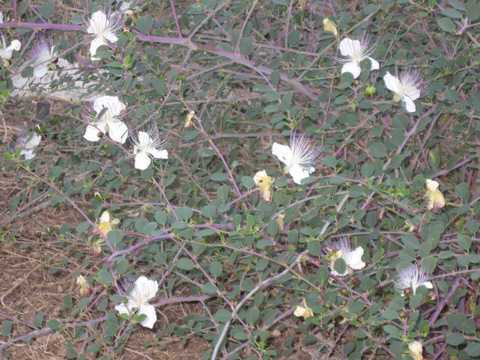 צפורני-החתול המצויות
ינואר -אפריל
חרצית
מרץ -אפריל
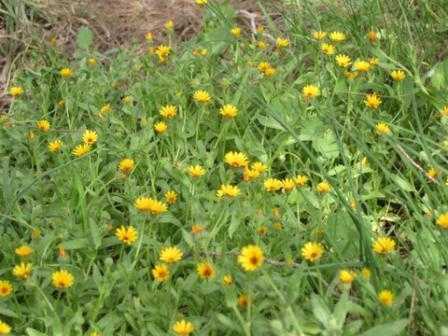 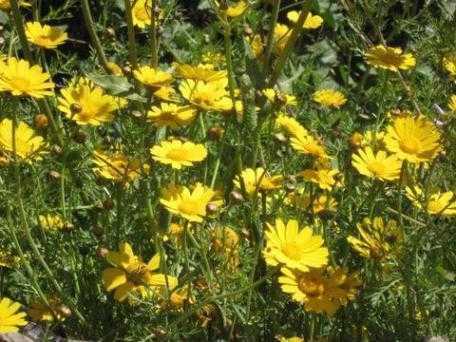 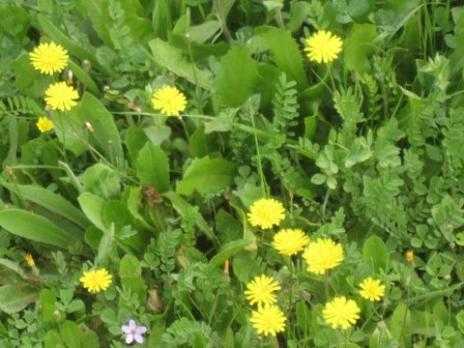 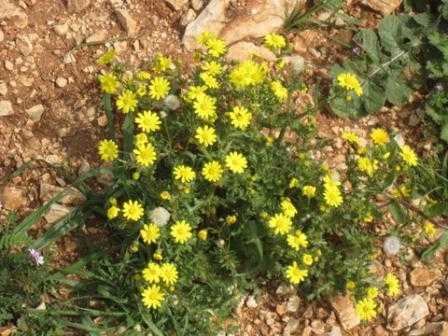 טיון דביק
ניסנית
דו-קרנית
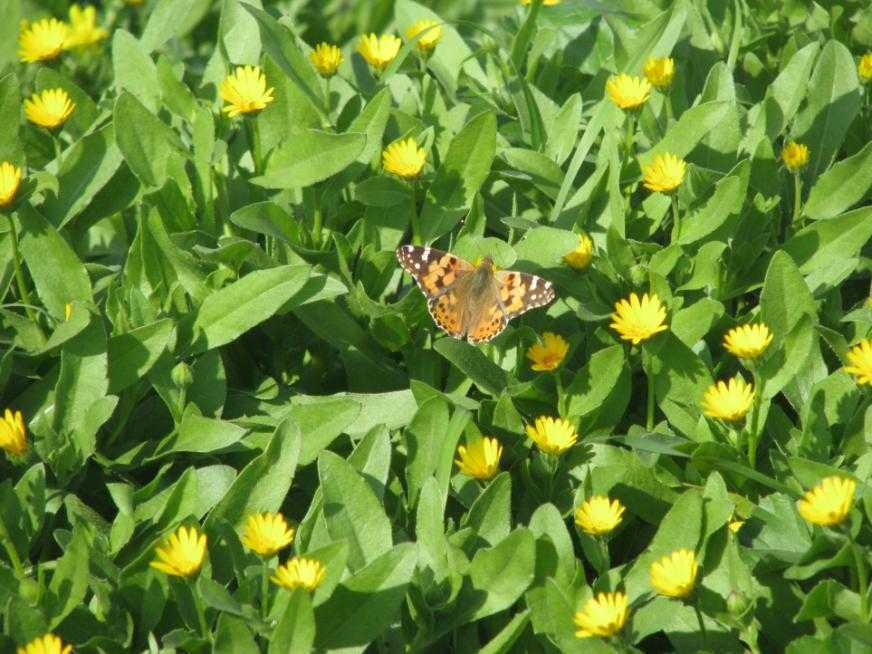 צפורני-החתול
פרפר נימפית חורשף
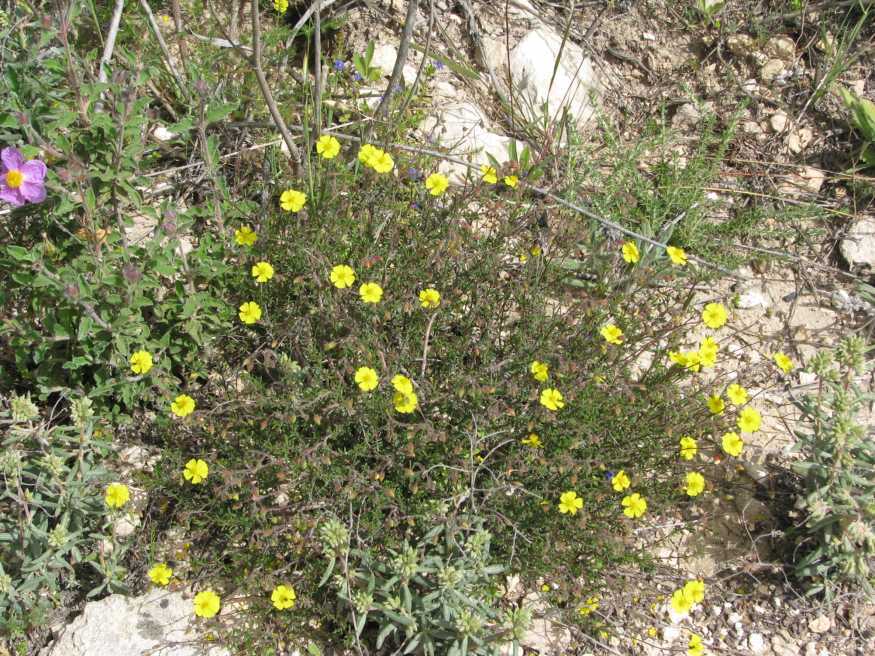 לטמית
מרץ-מאי
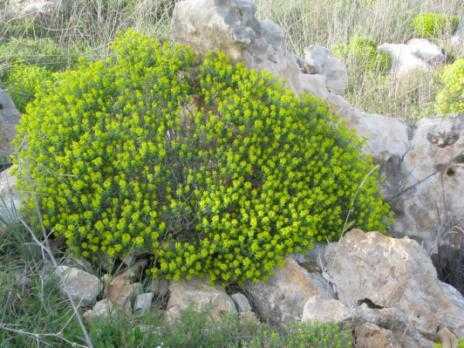 חד-שפה מצוי
ינואר-אפריל
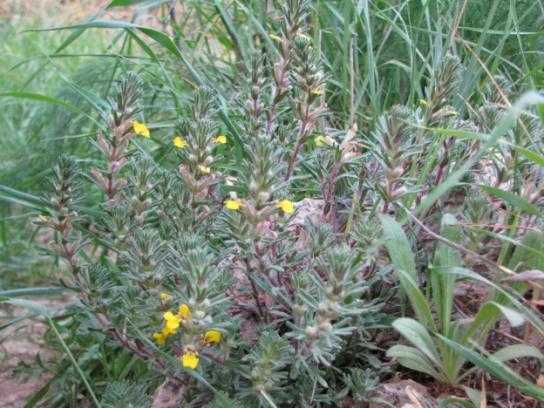 חלבלוב מגובשש
ינואר-אפריל
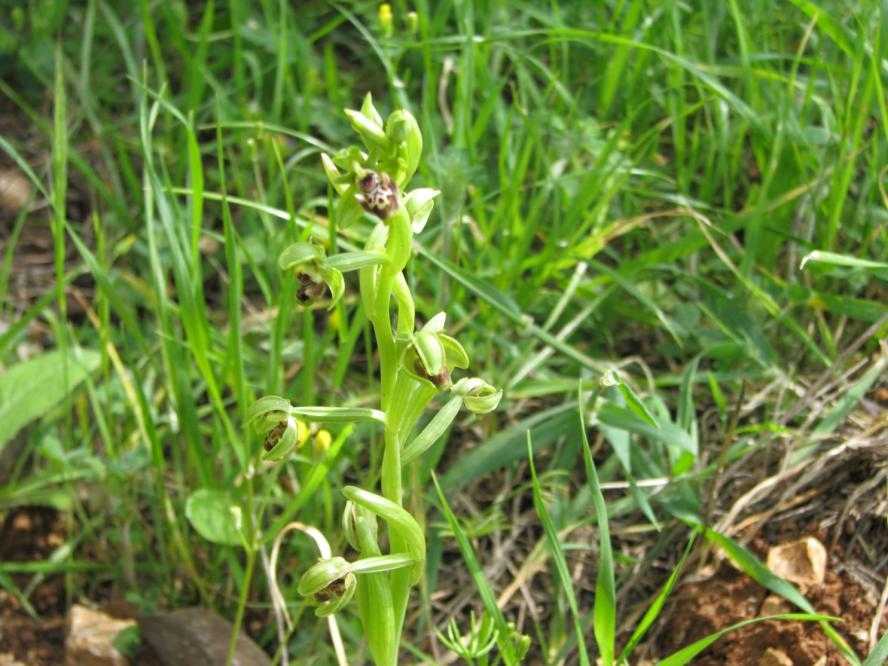 דבורנית  דינסמור
פברואר -מרץ
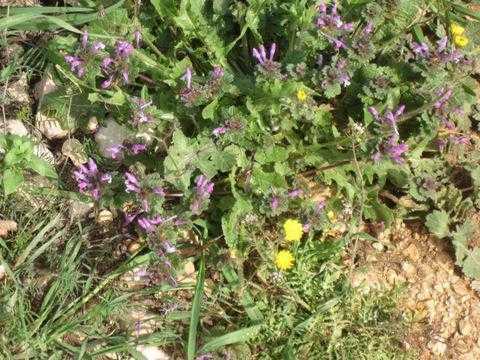 נזמית לופתת
דצמבר -אפריל
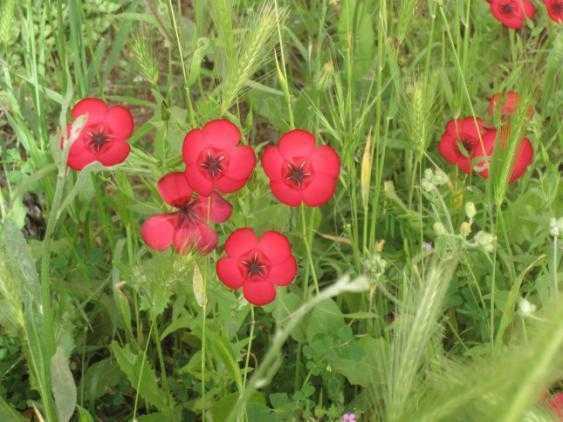 פשתה אדומה
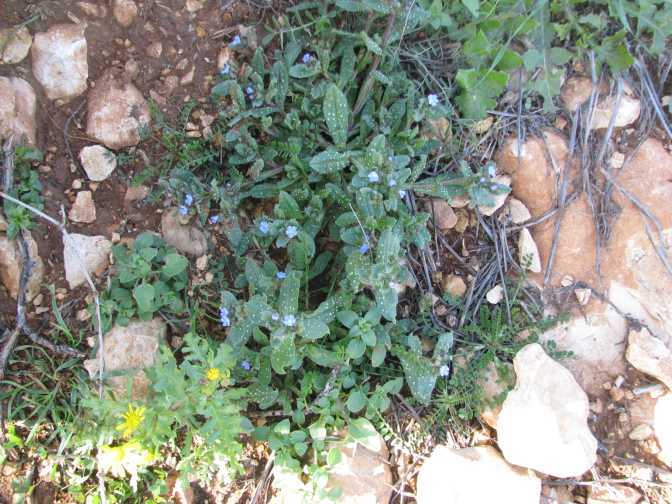 נוניאה קהה
ינואר-אפריל
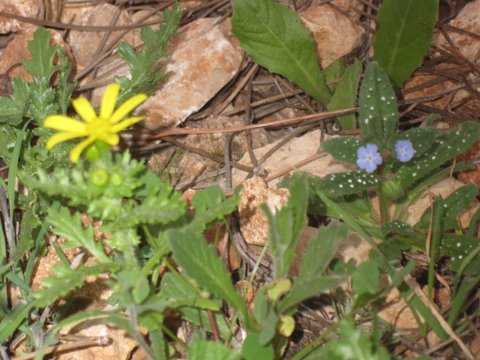 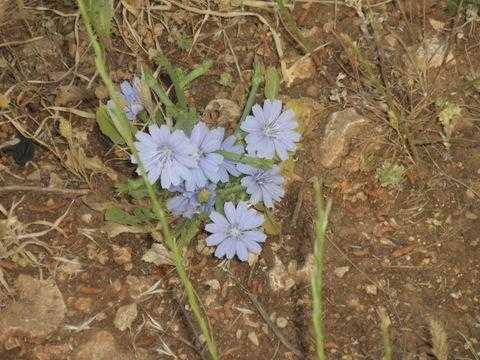 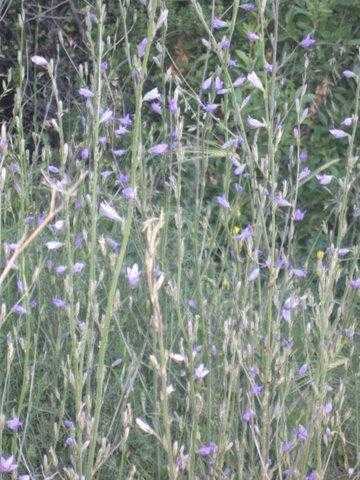 עולש מצוי
מאי - אוגוסט
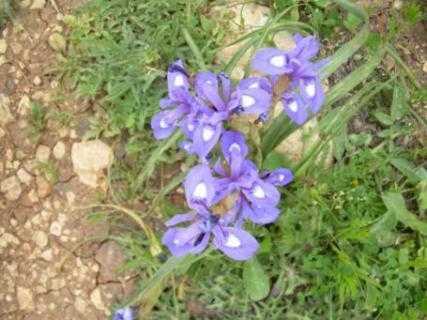 פעמונית קיפחת
פברואר-אפריל
צהרון מצוי
פברואר-אפריל
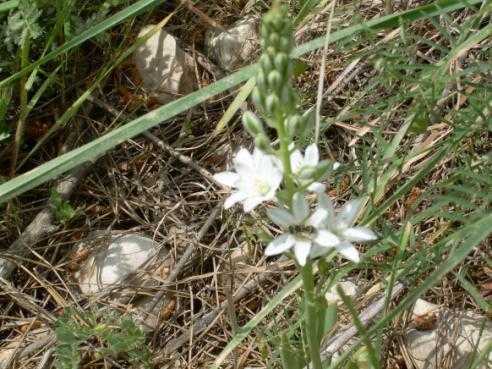 נץ חלב צרפתי
מרץ-אפריל
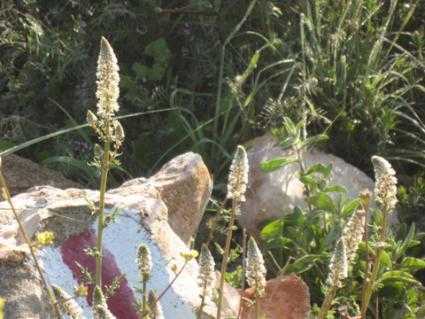 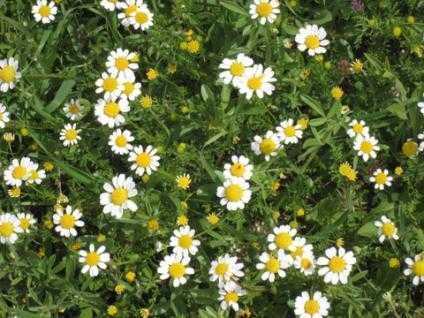 קחוון - 25 מינים!!! 
 (בבונג) מרץ- מאי
רכפה לבנה
מרץ –אפריל
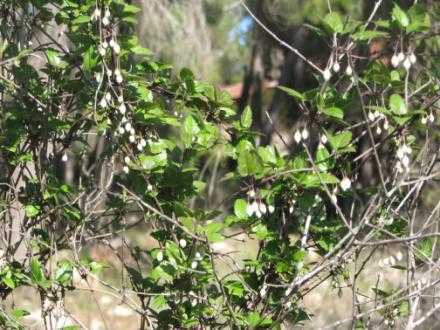 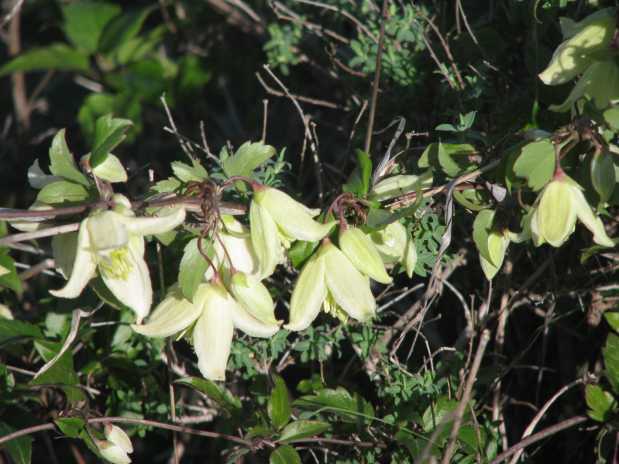 זלזלת הקנוקנות
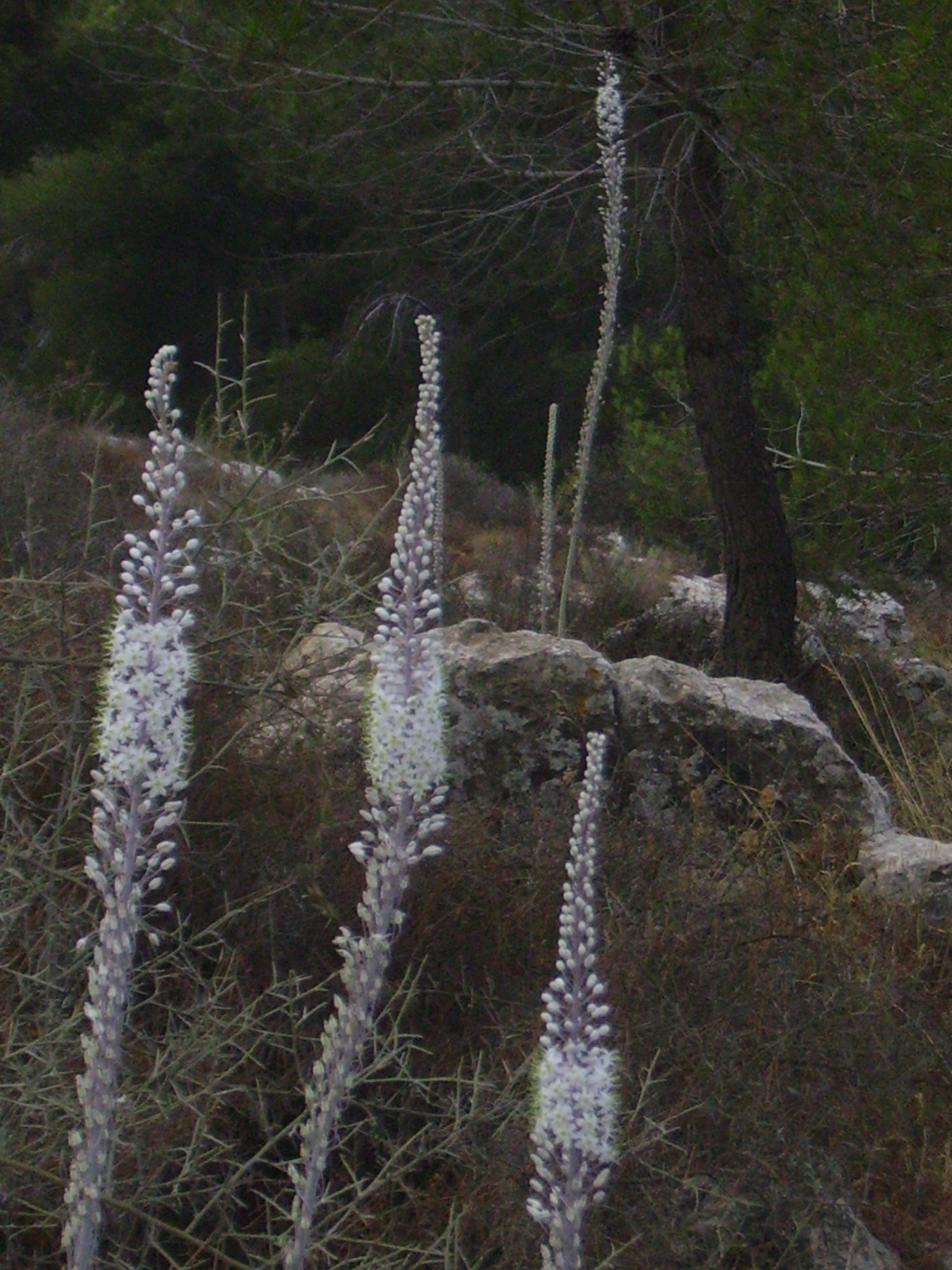 חצבים- סימן לסתיו 
ספטמבר
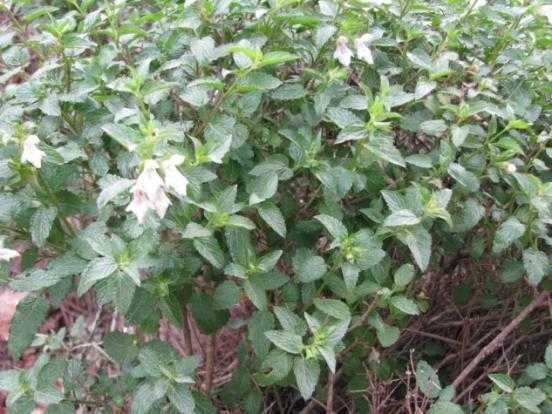 פרסיון גדול
מרץ - אפריל
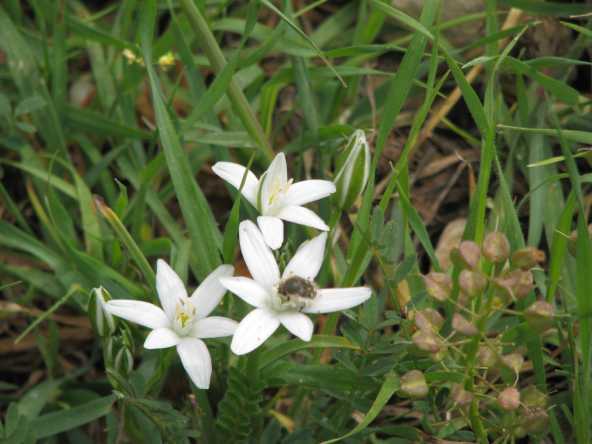 נץ-החלב ההררי
פברואר - אפריל
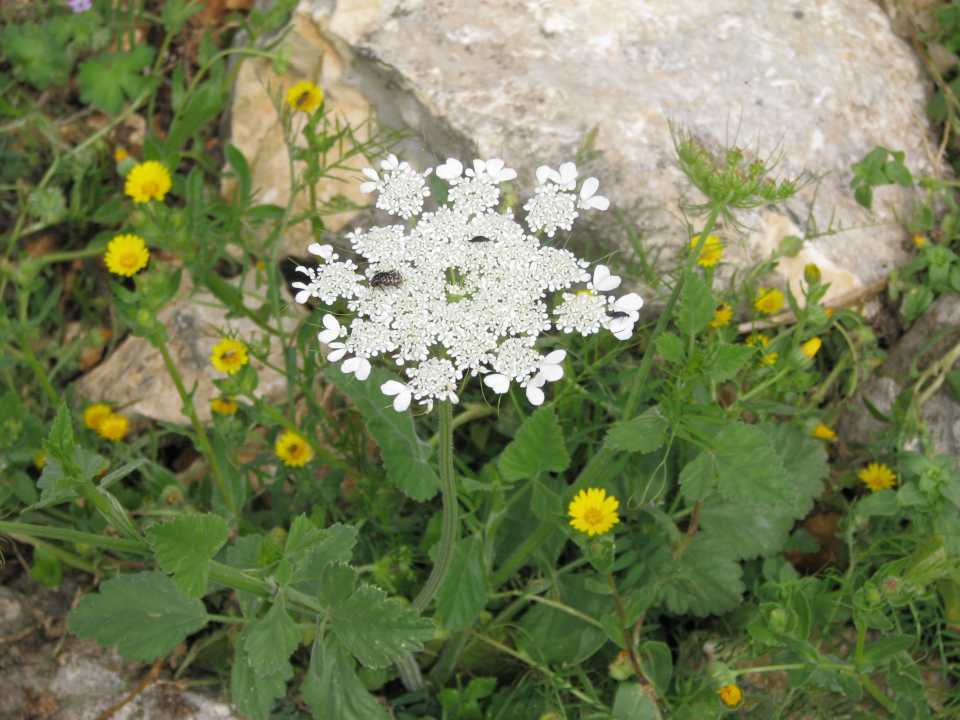 סלסלה מצוייה
מרץ - יוני
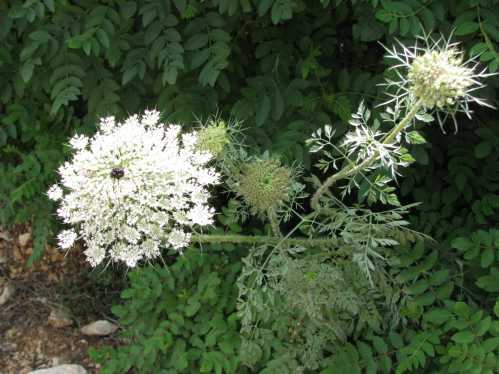 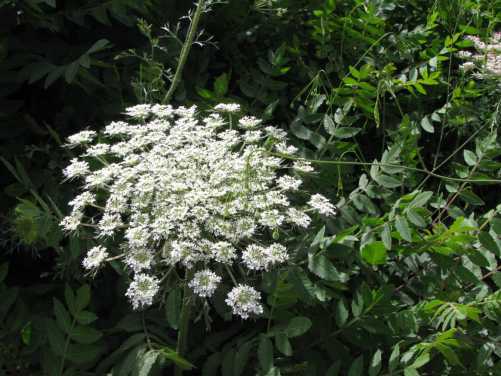 גזר הגינה
אפריל-יולי
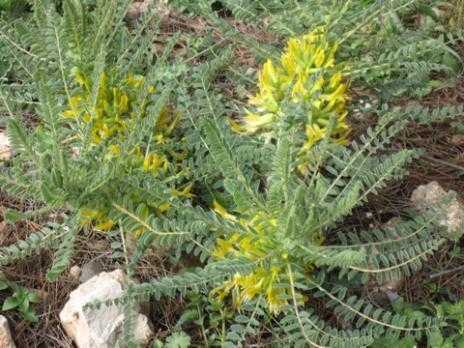 קדד גדול הפרי
מרץ - אפריל
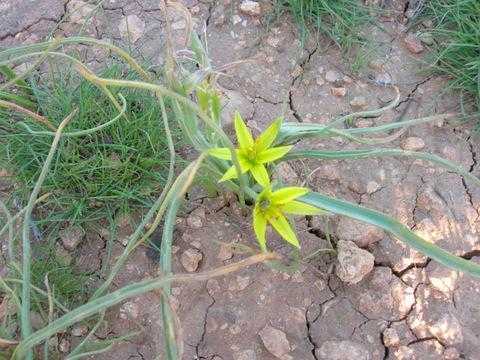 זהבית דקת -עלים
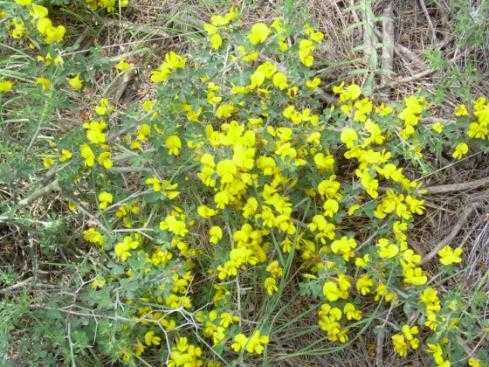 אחי-רותם החורש
אפריל-יוני
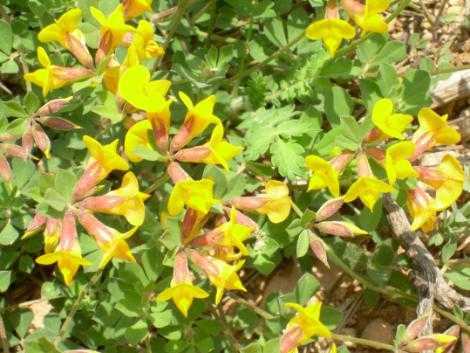 לוטוס יהודה
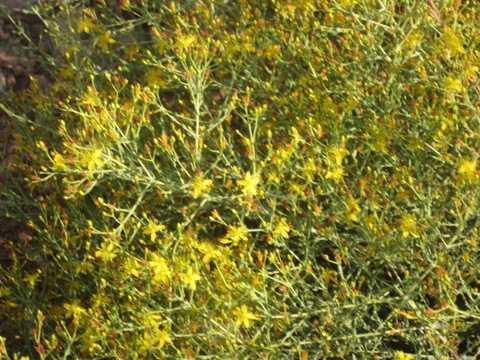 הפרע המסולסל 
יולי - ספטמבר
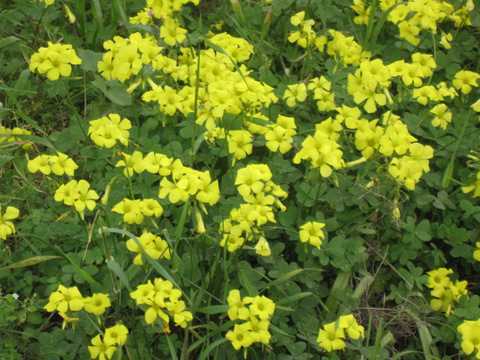 חמציץ מצוי
ינואר -מרץ
חוח ספרדי - מקבל האבקה
יוני-יולי
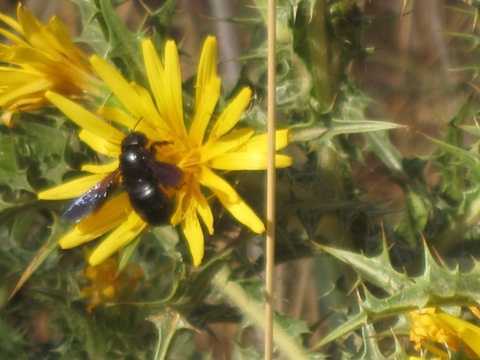 חרדל שדה עם פרת משה רבנו 
פברואר-מאי
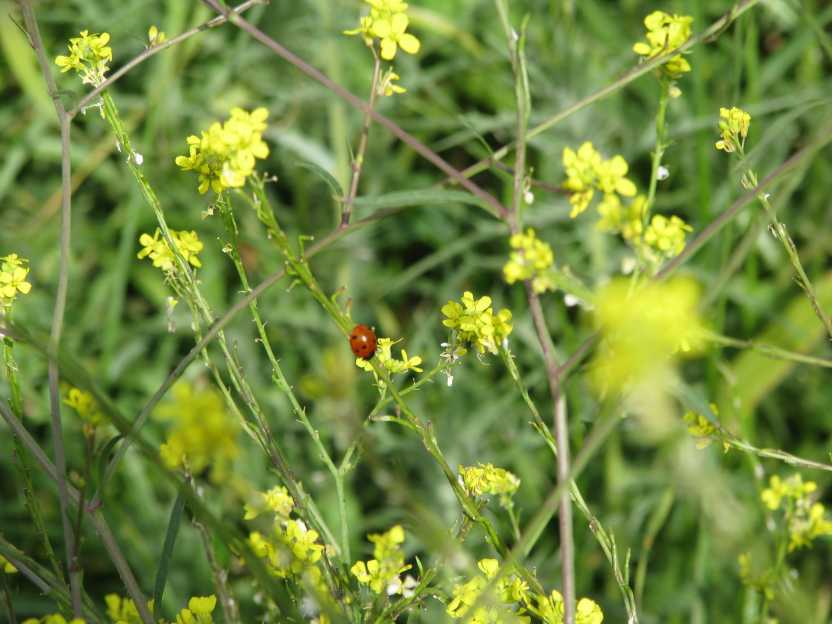 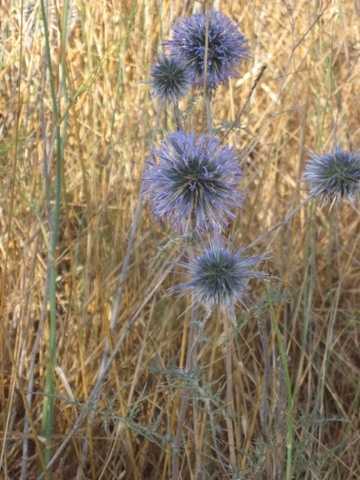 חיפושית מנוקדת
גדילן מצוי
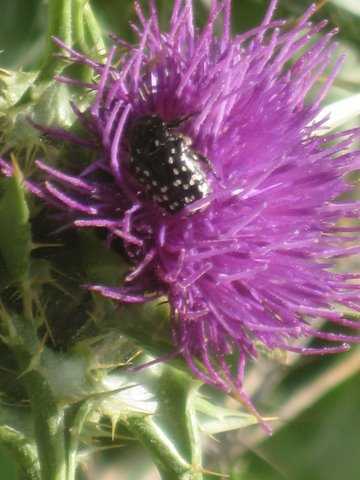 בקיץ היבש
קיפודון מצוי
ליום הזיכרון
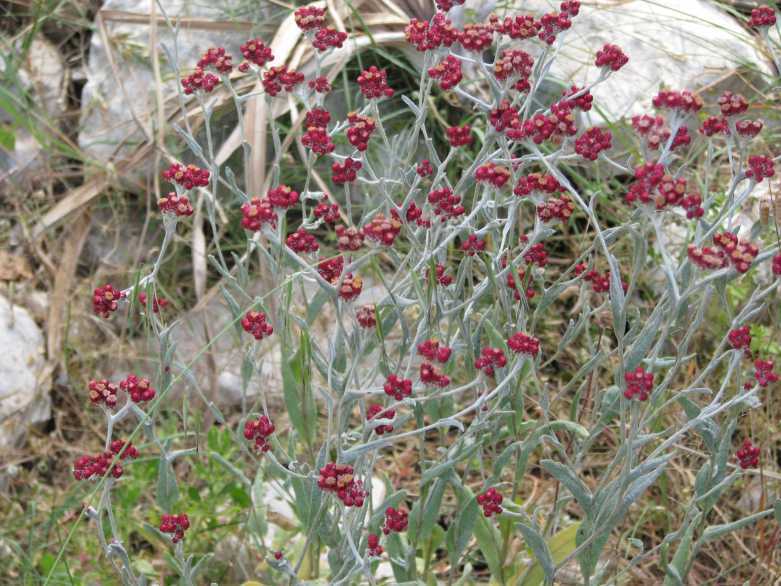 דם –מכבים אדום, בפריחה
אפריל-מאי
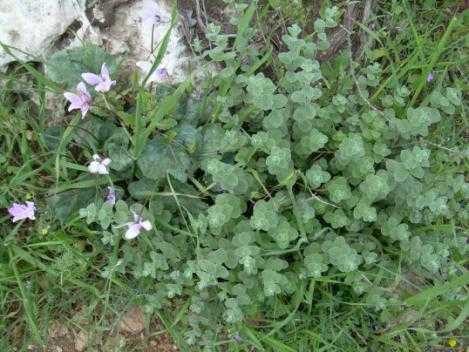 תבלינים
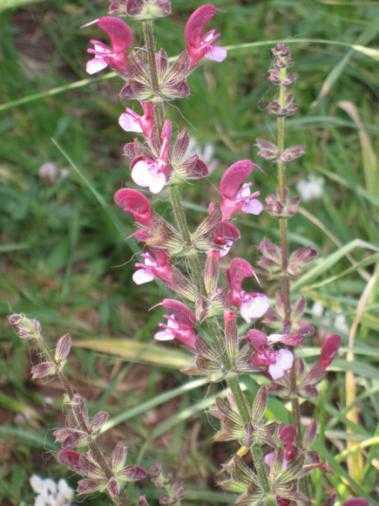 אזוב
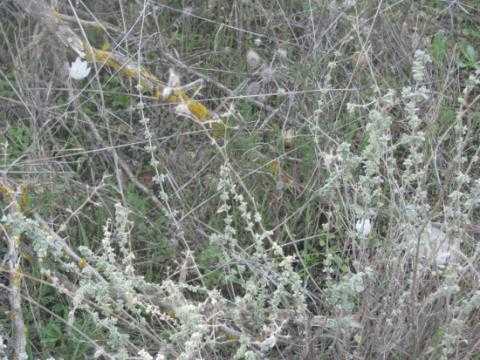 מרווה ירושלים
חרדל שדה
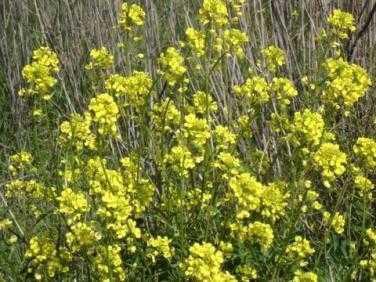 אניס
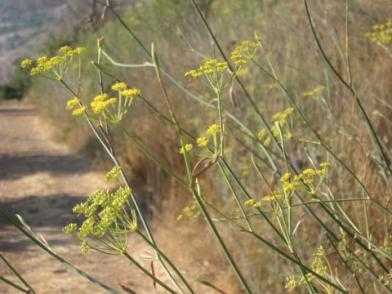 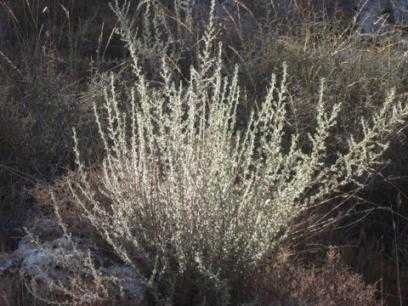 זעתר
קורנית מקורקפת
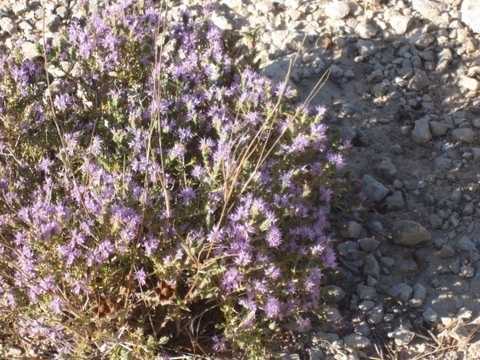 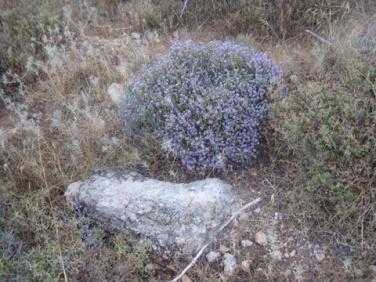 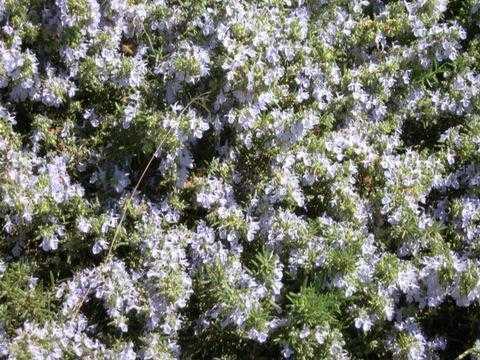 רוזמרין
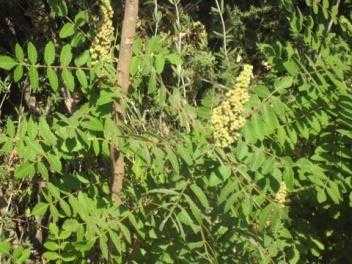 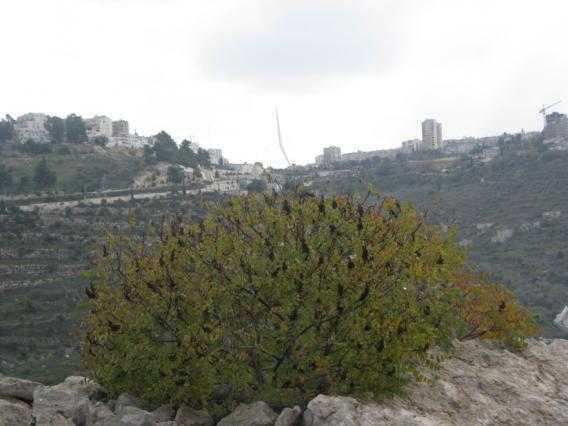 עוג ( סומק), לימונדה בשטח, וברקע גשר קלטרווה
פטריות – סימן לאוויר נקי
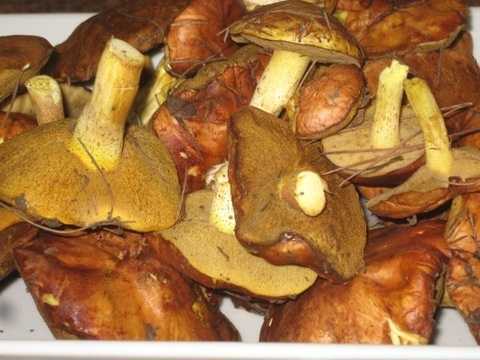 אורניות
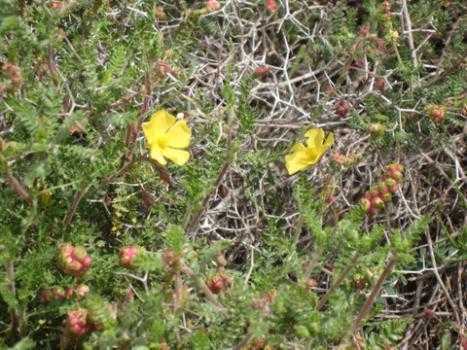 סירה הקוצנית
"המזרן בשדה"
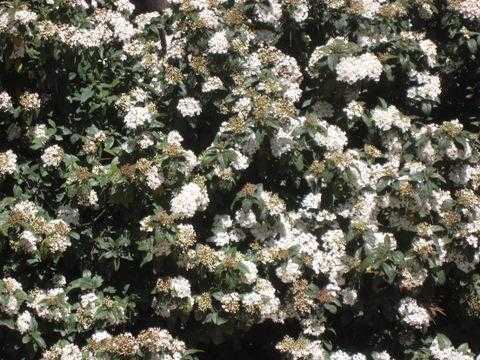 מורן 
במשעול הכתרון
שמות המשעולים על שמות הפרחים באזור
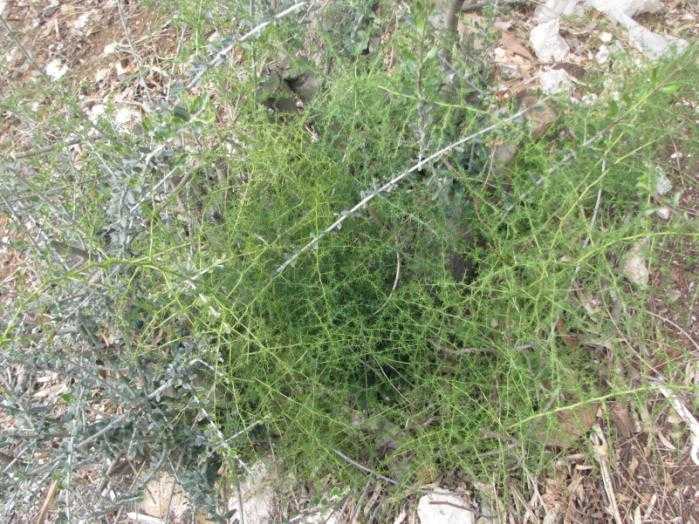 אספרגוס בר
שבעת המינים – רובם נמצאים
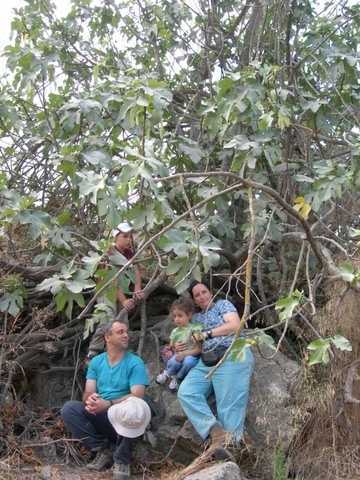 עצי זית בטרסות ליד כביש 1
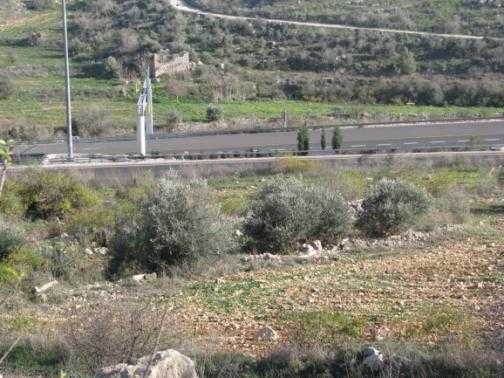 איש תחת גפנו ותאנתו
ט"ו בשבט ממצפה נפתוח לכיוון ליפתא
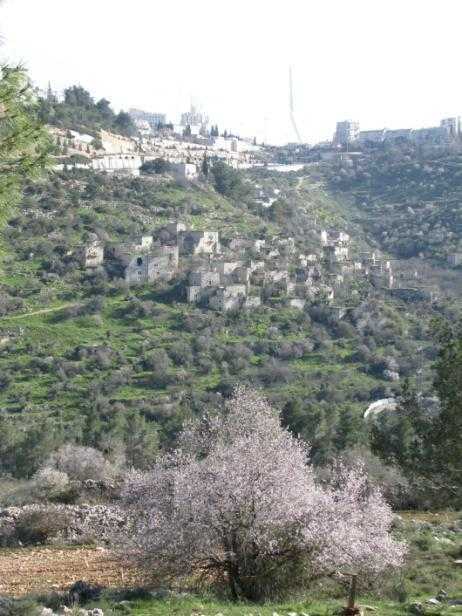 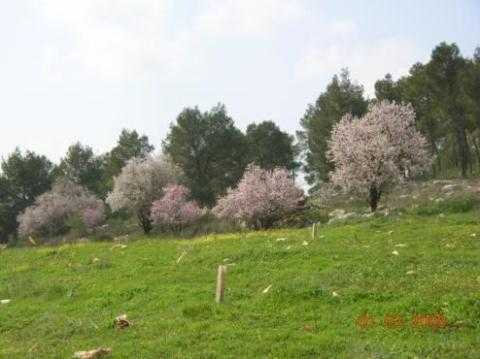 עץ השקד בפריחה
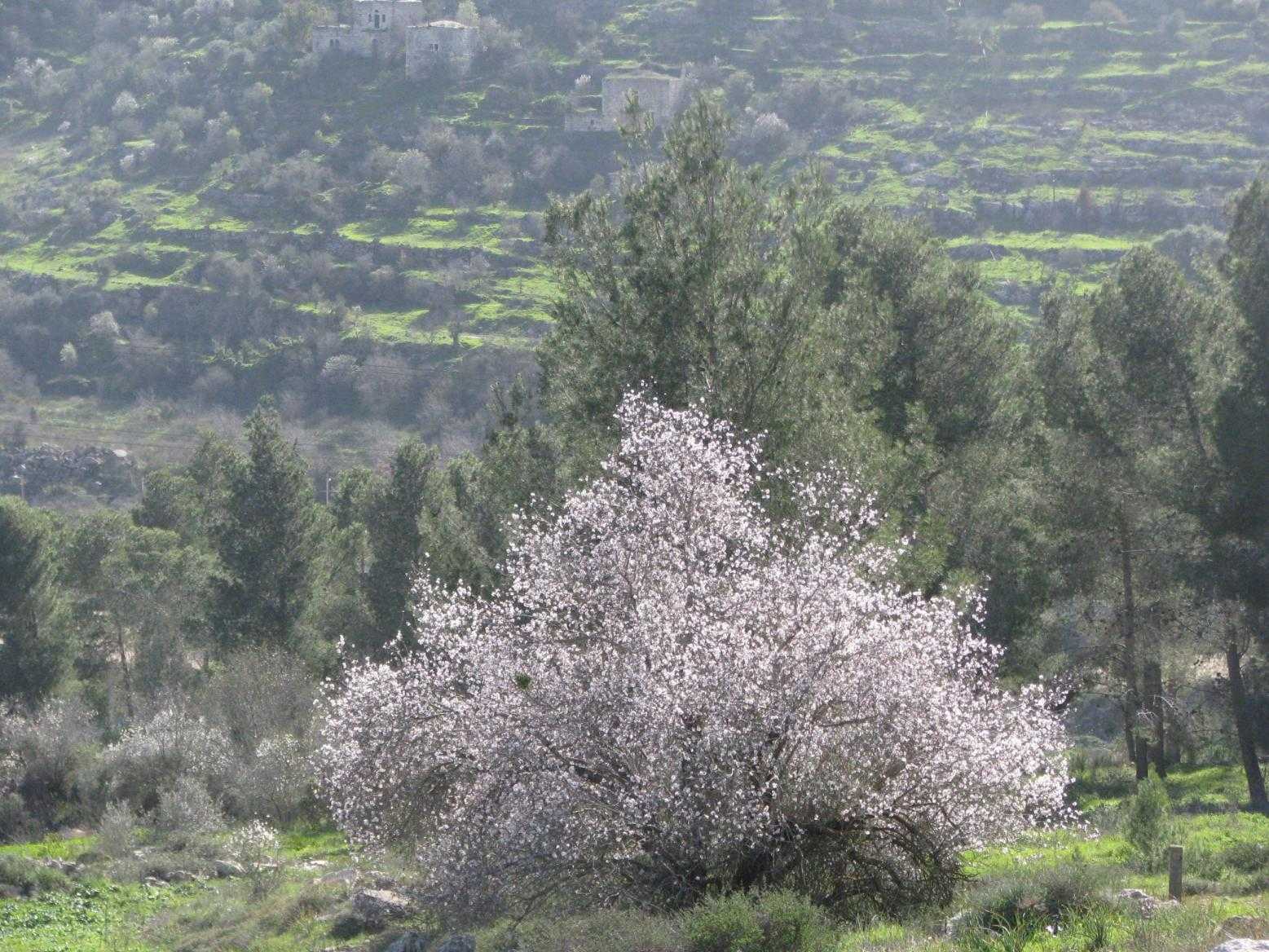 דבקון הזית 
על עץ השקד
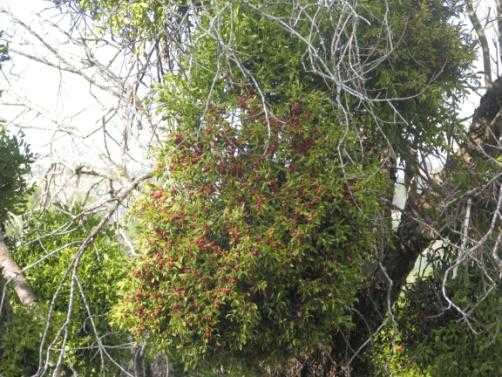 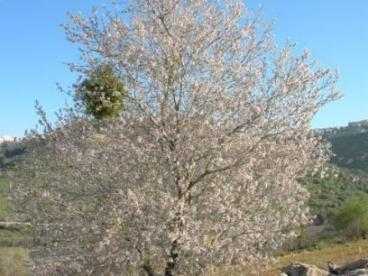 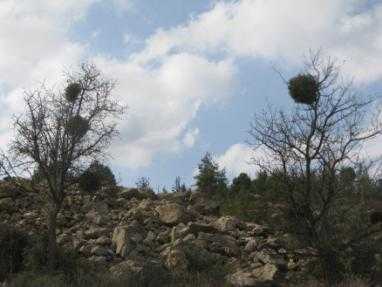 מוכן לנוצרים 
לחג המולד
ארץ זבת חלב ודבש .... דברים, לא, 20
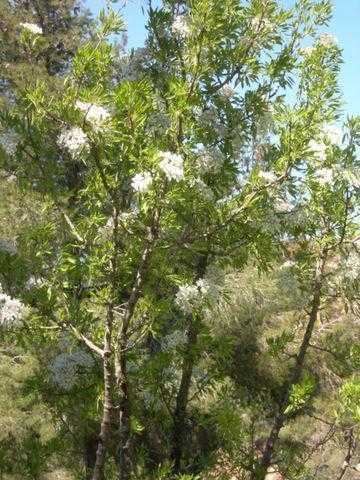 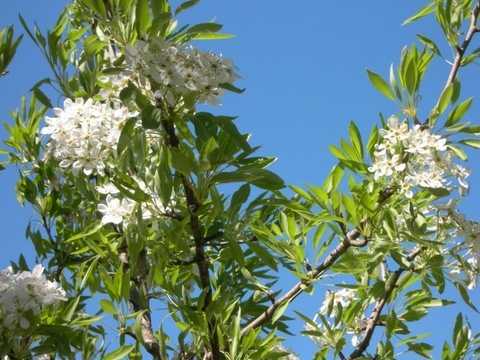 אגס הסורי
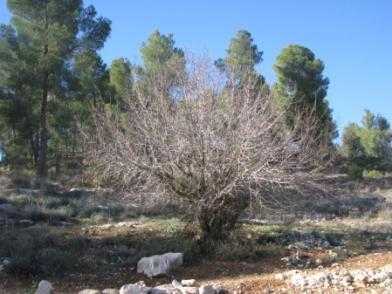 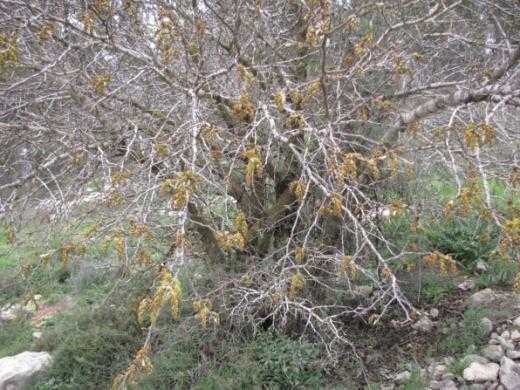 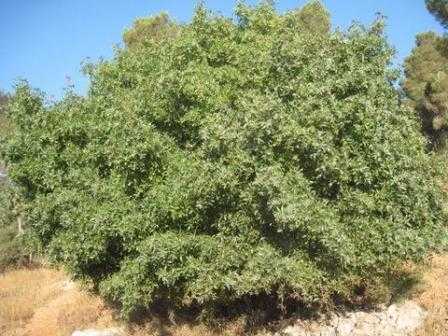 אלה אטלנטית – 
חורף אביב וקיץ
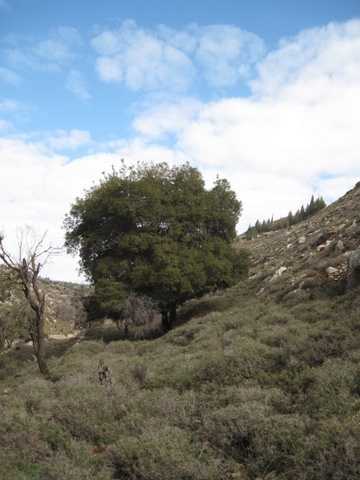 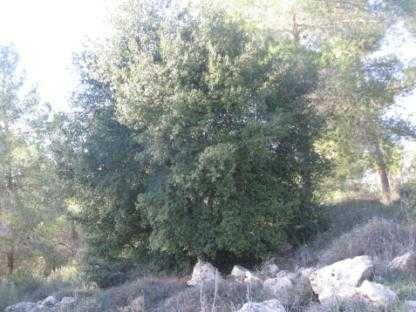 אלון עתיק במיוחד
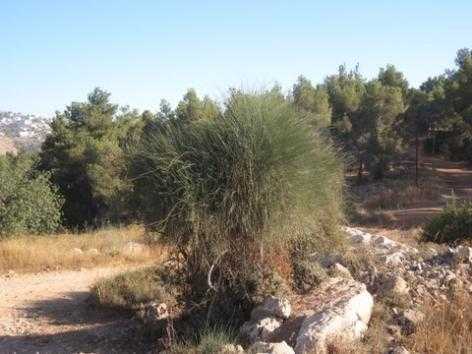 שרביטן מצוי
פריחה מדהימה - דצמבר
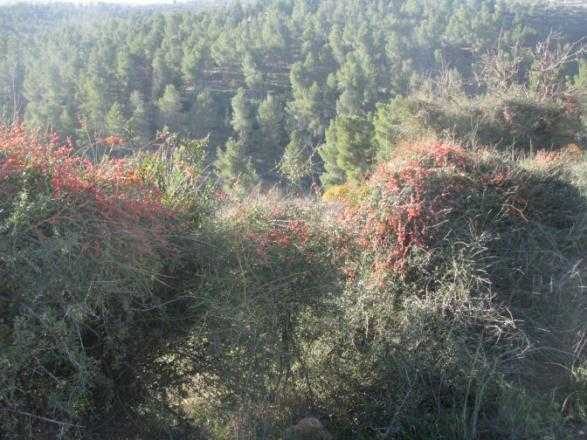 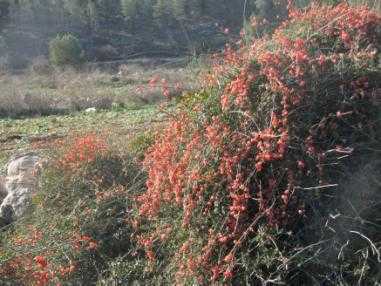 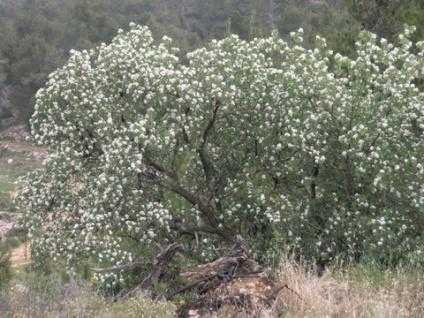 עוזרר – בעונות שונות
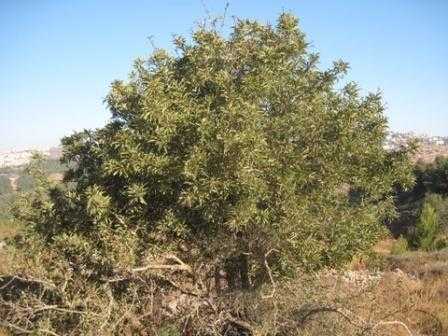 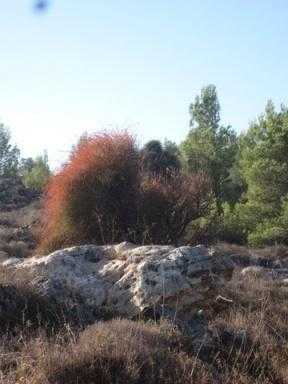 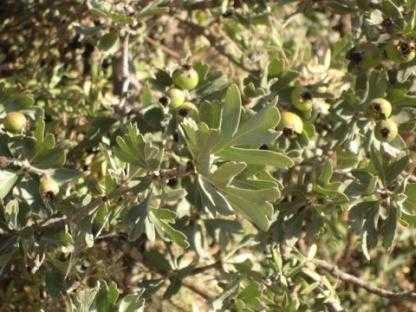 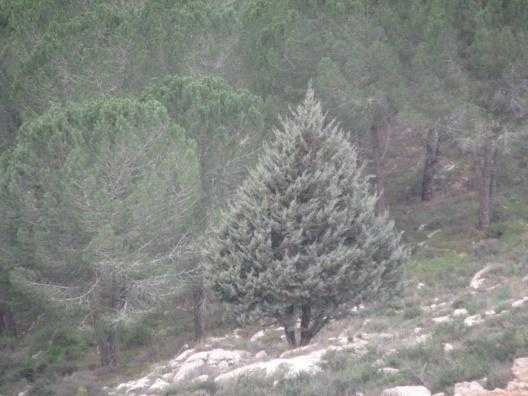 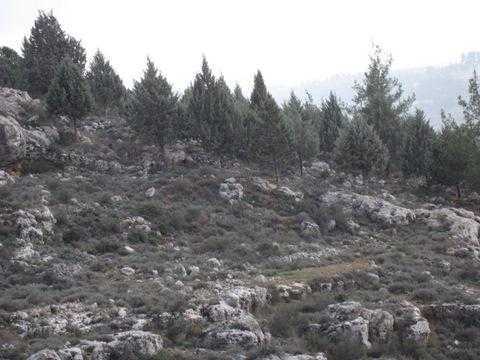 ברוש על רקע אורנים
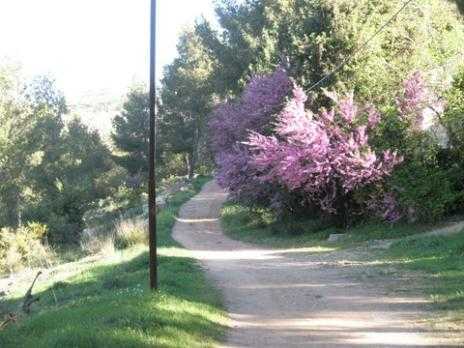 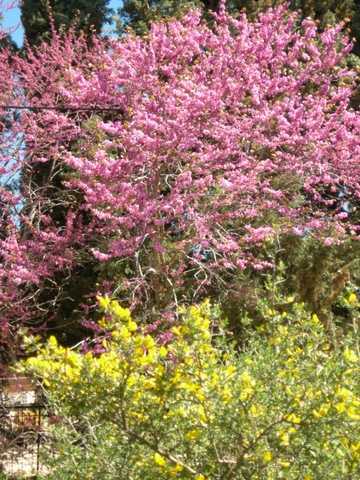 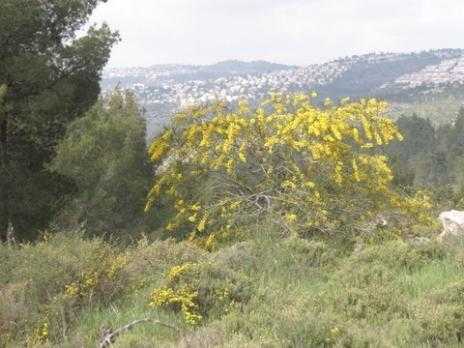 כליל החורש -  ורוד
שיטה -צהוב
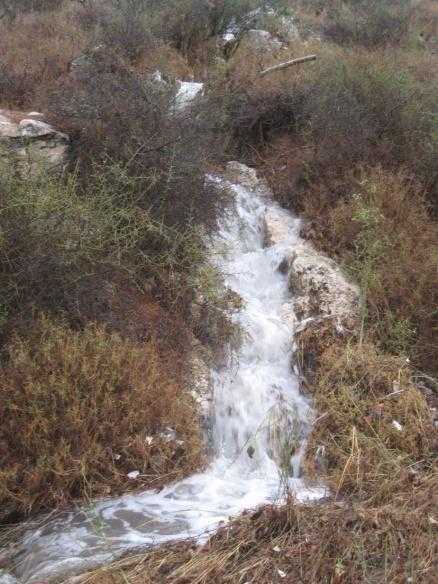 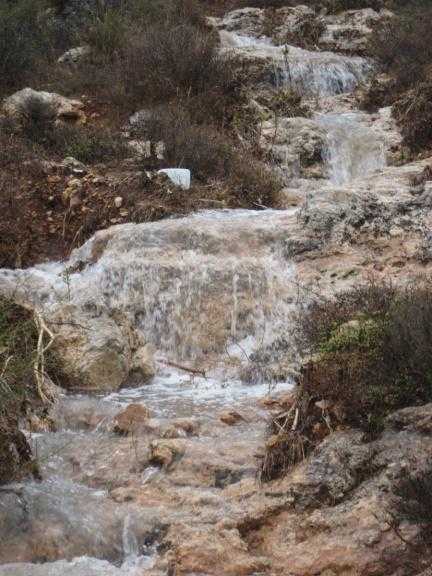 מפלי מים - שיברכו הגשמים
מצפה נפתוח ויער רמות ירוק לתמיד!!!
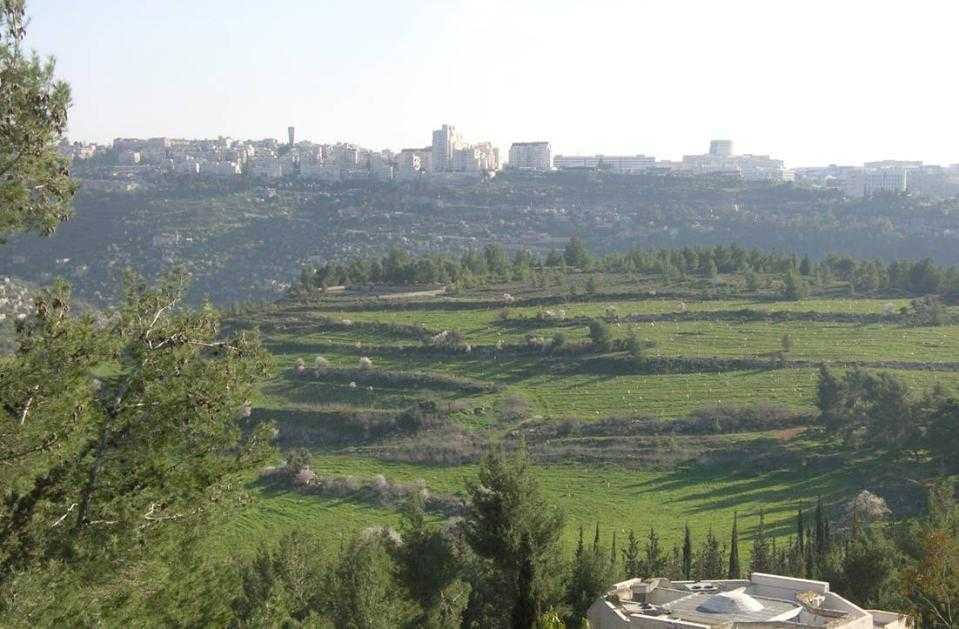